Лекція 12. Сучасна світова філософія
План
Прагматизм: представники, основні ідеї.
Позитивізм: основні етапи розвитку, представники, основні ідеї.
Екзистенціалізм: напрями, представники, коло проблем
Література
1.Грязнов А. Ф. У истоков прагматизма // Вопр. философии. – 1996. – №12.
2. Джеймс У. Введение в философию // Джеймс У. Введение в философию. Рассел Б.
Проблемы философии. – М., 2000. – С. 3 - 152.
3. Джеймс У. Воля к вере и другие очерки популярной философии // Джеймс У. Воля к вере. – М., 1997. – С.3-206.
4. Джеймс У. Многообразие религиозного опыта. – М., 1992.
 5. Джеймс У. Прагматизм. – К., 1995.
6. Джеймс У. Прагматизм. Новое название для некоторых старых методов мышления // Джеймс У. Воля к вере. – М., 1997. – С.207-324.
7. Джеймс У. Что такое прагматизм // Вестн. Москов. ун-та. – Сер. фил. – 1993. – №3.
8.  Зотов А. Ф. Мельвиль Ю. К. Западная философия ХХ века. Учебное пособие. – М., 1998.
9. Мельвиль Ю. К. Как сделать наши идеи ясными // Мельвиль Ю.К. Пути буржуазной философии ХХ в. – М., 1983.
10. Мельвиль Ю.К. Чарльз Пирс и прагматизм. – М., 1968.
11. Пирс Ч. Логические основания теории знаков. – СПб., 2000.
12.  Пирс Ч. Начала прагматизма. – СПб., 2000.
 13. Пирс Ч. С. Как сделать наши идеи ясными // Вопр. философии. – 1996. – №12.
 14. Пирс Ч. С. Начала прагматизма. – СПб., 2000. – С. 5 - 287. 
15. Пирс Ч. С. Прагматизм // Пирс Ч. С. Избранные произведения. – М., 2000. – С. 234 - 341.
1. Прагматизм
суб’єктивно-ідеалістичний напрям  у сучасній філософії
- доктрина, світогляд, що судить про значення ідей, суджень, гіпотез, теорій  відповідно до їхньої здатності задовольнити людські потреби та інтереси у соціальний спосіб;
 це напівофіційна ідеологія американського способу життя та світогляду типового американця.
Прагматик
— послідовник, прихильник прагматизму як філософської системи. В побутовому сенсі, це людина, яка все робить тільки з точки зору доцільності, вигоди, прибутку та якій не притаманні бездумні витівки.
Основні ідеї прагматизму:
1) вивчати і робити лише те, що дає практичний результат;
2) істина - це те, що приносить прибуток або дає душевний комфорт;
3) кожна людина для досягнення своєї мети, може використовувати будь-які доступні їй правові засоби;
4) пропагує культ індивідуалізму;  
5) виступає проти революції;   
6)  пропагує поступові, часткові реформи;
7) заперечує значення загальної теорії при вирішенні будь-якої конкретної проблеми, оскільки завжди існує оригінальне вирішення цієї проблеми;
8) будь-яка соціальна проблема - це тимчасовий період, фаза, яка безперервно росте у соціальному досвіді.
Представники прагматизму
1. Чарльз Сандерс Пірс (10.09.1839-19.04.1914) - американський філософ, логік, математик, основоположник прагматизму і семіотики.
Запропонував концепцію тихізму (тихізм від
грец. τύχη, «випадок») - вчення про панування
випадку у Всесвіті. Тихізм відкидає «механічну» концепцію законів природи.
 Ч.Пірса називали «Кантом американської філософії».
У працях Ч.Пірса,  В. Джемса  та Дж. Дьюї
- прагматизм формулюється як метод вирішення філософських спорів шляхом порівняння „практичних наслідків”, які випливають з тієї чи іншої теорії та як теорія істини.
 Суб’єктивне розуміння практики та істини призводить прагматизм до визначення поняття (ідеї) як „інструмента” дії (Дьюі), а пізнання - як сукупності суб’єктивних істин. Під практичною корисністю прагматизм розуміє те, що задовольняє суб’єктивні інтереси індивіда.
 Об’єктивна реальність ототожнюється у прагматизмі з досвідом, а розділення суб’єкта і об’єкта пізнання здійснюється лише всередині досвіду.
Чарльз Сандерс Пирс
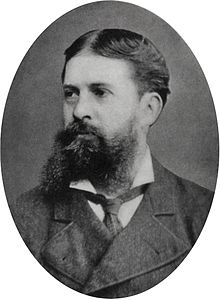 Біографія
Народився в Кембриджі (Массачусетс), син Бенджаміна Пірса, професора астрономії та математики в Гарвардському університеті. У 1863 отримав ступінь магістра з хімії.
	Все життя страждав від лицьової невралгії, негативно впливала на врівноваженість характеру і товариськість, проте з часу навчання в Гарварді коло його друзів входили Френсіс Еббот, Вільям Джемс і Ченсі Райт. Разом вони склали так званий Метафізичний клуб.
	З 1867 року - член Американської академії мистецтв і наук, з 1877 - член Національної академії наук США.
	У 1879 призначений викладачем логіки в університеті Джонса Хопкінса. Це був єдиний академічний пост в житті вченого.
Помер у злиднях.
Вільям ДжеймсWilliam James
американський філософ і психолог, один із засновників і провідний представник прагматизму
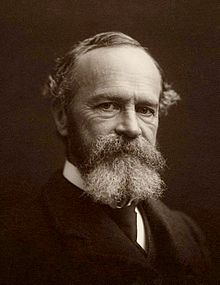 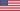 Біографія
Навчався медицині, в 1869 отримав ступінь доктора, але за станом здоров'я відмовився від кар'єри практикуючого лікаря. З 1872 - асистент, з 1885 - професор філософії, а в 1889-1907 - професор психології Гарвардського університету, де в 1892 році організував першу в США лабораторію прикладної психології.
    Активно займався парапсихологическими дослідами і спіритизмом. З 1878 по 1890 рр. Джемс пише свої «Принципи психології», в яких відкидає атомізм німецької психології і висуває завдання вивчення конкретних фактів і станів свідомості, а не даних, що знаходяться «в» свідомості. Джеймс розглядав свідомість як індивідуальний потік, в якому ніколи не з'являються двічі одні й ті ж відчуття чи думки. Однією з важливих характеристик свідомості Джеймс вважав його вибірковість. З погляду Джеймса, свідомість є функцією, яка «цілком ймовірно, як і інші біологічні функції, розвивалася тому, що вона корисна».
Вільям Джеймс
Виходячи з пристосувального характеру свідомості,  відводив важливу роль інстинктам і емоціям, а також індивідуальним фізіологічним особливостям людини.
 Широке поширення отримала висунута в 1884 році  теорія емоцій Джеймса.
Теорія особистості, розвинута ним в одній із глав «Психології», мала значний вплив на формування персонології в США. 	В. Джеймс - єдиний психолог, який двічі ставав президентом Американської психологічної асоціації - в 1894 і в 1904 роках
.
Роботи В. Джемса
Джеймс В. Емоції.
Джеймс У. Увага.
Джеймс В. Пам'ять.
Джеймс В.Мислення
Джеймс В. Воля.
Джеймс В. Потік свідомості.
Джеймс В. Що таке прагматизм. 
	Для Джеймса цінність релігії полягала у здатності допомогти людям знайти позитивне і впевнене ставлення до життя.
Джон Дьюї John Dewey
Дата народження:
20 жовтня 1859
Місце народження:
Берлінгтон (Вермонт)
Дата смерті:
1 червня 1952 (92 роки)
Місце смерті: Нью-Йорк
Країна: США
Напрямок: прагматизм
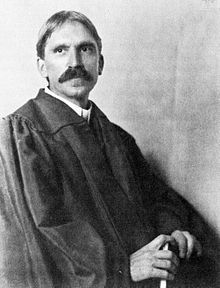 Біографія
Джон Дьюї народився 20 жовтня 1859 в місті Берлінгтон, в невеликому північному штаті Вермонт, у родині тютюнового фабриканта. Після закінчення школи він почав вчитися в вермонтського університеті за програмою вільних мистецтв. З особливою пристрастю займався філософією під керівництвом професора Торі, який читав курс філософії етики. Після закінчення університету Дьюї викладав у 1879-1881 роках у приватній середній школі в Ойл Сіті (Пенсільванія), директором якої була його двоюрідна сестра. Працюючи в школі, Джон продовжував інтенсивні заняття філософією.
У 1881 році Джон Дьюї направив
свою першу статтю «Метафізичне сприйняття матеріалізму» в «Журнал філософії», навколо якого групувалося філософське товариство Сент-Луїса. Стаття була прихильно прийнята, опублікована, а її автору рекомендували продовжити філософські пошуки. Це визначило остаточний вибір Дьюї життєвого шляху - він вирішив стати філософом.
	Закінчив вермонтський університет (1879). Був професором Мічиганського, Чиказького і Колумбійського університетів (1904-1930). 
	У 1919 році став одним із засновників Нової школи соціальних досліджень у Нью-Йорку.
Джон Дьюї
Розробив новий варіант прагматизму – інструменталізм. Дьюї «відкидав ідею першого поштовху, вважав пошуки першопричин всього сущого безглуздими. Центральне поняття у філософії Дьюї - поняття досвіду - всього того, що мається в людській свідомості, як вроджене, так і придбане. «Основне завдання філософії не в тому, щоб, правильно використовуючи досвід, домагатися одиничних цілей, а в тому, щоб за допомогою філософії перетворити сам досвід, систематично удосконалювати досвід у всіх сферах людського життя
Три шляхи вдосконалення досвіду за Дьюї:
- Соціальна реконструкція;
 - Застосування до досвіду глибоко розроблених наукових методів «високих технологій»;
- Удосконалення мислення.
Соціальна реконструкція за Дж.Дьюі  має на увазі:.
- Удосконалення відносин власності, наділення власністю якомога більшого числа людей, акціонування власності (у відповідь на ідеї марксизму).
 - Через вдосконалення відносин власності - наближення людини до результатів своєї праці, скорочення паразитуючого прошарку, який привласнює результати праці (великі власники, монополісти).
 - Більш справедливий розподіл матеріальних благ.
 - Боротьба з бідністю, постійна турбота держави про поліпшення добробуту громадян.
 - Забезпечення прав людини, вдосконалення демократичної держави.
Основні проблеми моралі та соціальної філософії Дж. Дьюї:
Існує плюралізм цілей і благ (немає єдино можливого «вищого блага»).
Цілі і блага не абстрактні, але конкретні.
Основні блага - здоров'я, багатство, честь, добре ім'я, дружба, висока суспільна оцінка, освіченість, помірність, справедливість, доброзичливість.
Люди прагнуть не до самих благ, а до їх розміру. Досягнення блага - зміна в якості досвіду - отже, саме зростання благ є головною моральною метою.
- Моральні заповіді (не вбий, не вкради) не мають абсолютного характеру (наприклад, на війні стосовно ворога) і справедливі (не є справедливими) у кожному конкретному випадку.
Демократія - найбільш оптимальна форма людського співжиття.
Цілі повинні відповідати засобам, і навпаки, застосування непорядних засобів призведе до якісної зміни цілей (цілі прийдуть у відповідність із засобами).
Основний важіль соціальної реконструкції - застосування наукових методів і високих технологій в освіті та моралі.
Джон Дьюї активно займався правозахисною діяльністю,
був членом Комітету по захисту робітників-анархістів Сакко і Ванцетті, засуджених до страти. Коли в 1937 р була створена комісія з розслідування знаменитих московських процесів «ворогів народу» (вона була створена на вимогу Л. Д. Троцького, так як на цих процесах обвинувачені посилалися, що той нібито схиляв їх до шпигунства і тероризму), цю комісію очолив Дьюї, незважаючи на те, що йому вже було майже 80 років і ніякої симпатії до комуністичної ідеології він не відчував. Комісія досліджувала матеріали процесів і знайшла, що всі звинувачення, висунуті проти Троцького і його сина Лева Сєдова, фальсифіковані, тим самим виправдавши не тільки їх, але і побічно жертв самих процесів.
Участь Дж. Дьюї в згаданих процесах вплинуло на поширення його книг в Радянській Росії. Якщо в 20-х роках ХХ ст. (після запрошення наркомом освіти А. В. Луначарським в якості зарубіжного радника з питань побудови нової радянської школи, подальшого прийому Н. К. Крупської) деякі його книги видавалися в СРСР великими випусками до 9 разів, то після згаданих процесів книги Дьюї були вилучені з радянських бібліотек, а навіть згадка про нього вкрай не віталося. Книги Дьюї знову стали доступні широкому читачеві тільки після 1991 р.
Прагматизм у педагогіці
Мета виховання, за Дж.Дьюї, - виховання особистості, яка вміє «пристосуватися до різних ситуацій» в умовах вільного підприємництва. Дьюї думав, що можна позитивно вплинути на життя кожної людини, піклуючись з дитинства про здоров'я, відпочинок і кар'єру майбутнього сім'янина і члена суспільства. Пропонував зробити дитину предметом інтенсивного впливу різноманітних чинників виховання - економічних, наукових, культурних, етичних та ін.
2. Позитивізм
- це напрям у філософії, представники якого вважали, що філософія не повинна займатися метафізичними проблемами, а повинна займатися мовою науки та розвитком наукового знання. 
- напрям в філософії,  відповідно до якого позитивне знання може бути отримане як результат суто наукового ( а не філософського) 
пізнання. 
	Позитивізм відмовляється від філософії («метафізики») як пізнавальної діяльності.
Основні ідеї позитивізму:
1) філософія повинна здійснювати синтез та аналіз знань, отриманих в позитивних, точних науках;
2) єдиним джерелом знань є емпіричні науки;
3) розвиток наукового знання полягає у висуванні сміливих гіпотез та їх спростування; 
4) будь-яке знання має гіпотетичний характер;
5) основним завданням філософії виступає відділення наукового знання від ненаукового; 
6) для цього необхідні два методи:
а) верифікації, тобто підтвердження теорії фактами;
б) фальсифікації, тобто спростування теорії фактами.
До сильних сторін позитивізму потрібно віднести:
1) вимога суворості, чіткості, ясності знання, мови;
2) розробка найскладніших проблем математики, формальної логіки, де заслуги неопозитивістів очевидні та загальновизнані;
3) прагнення піддати суворому логічному аналізу ту мову і те знання, які традиційно вважалися гуманітарними. Прагнення математизувати,  формалізувати деякі області гуманітарних наук, наук про людину і суспільство.
До слабких сторін позитивізму потрібно віднести:
1) зведення філософії до логічного аналізу мови науки;
2) ігнорування відбивної природи знання;
3) концентрація уваги на логіко-лінгвістичному аналізі готового знання (цього недоліку прагнуть уникнути постпозитивісти);
4) абсолютизація  "атомізму", плюральності, дискретності мови і світу.
Головні етапи позитивізму
1.Перший позитивізм. Зародження позитивізму як реакція на кризу натурфілософії в перших десятиліттях ХІХ ст. 
Представники та проблематика:
- Огюст Конт (1798-1857). Програма «позитивної філософії». Закон трьох стадій розвитку суспільства .
- Джон Стюарт Міль (1806-1873) - методологія  позитивного дослідження.
- Герберт Спенсер (1820-1903  - теорія пізнання. Закони зміни соціальних систем. Історична типологія суспільств.
Другий позитивізм (емпіріокритицизм).
- Радикальний емпіризм Ернста Маха (1836-1916).
Тлумачення понять як символів для позначення комплексів відчуттів. Принцип «економії мислення». Пізнання як описування феноменів. 
 - Ідеї «критики чистого досвіду» Ріхарда Авенаріуса (1843-1896). Психологізм. Досвід – не відображення зовнішнього світу, а внутрішній зміст свідомості, потік відчуттів. 
- Конвенціоналізм Анрі Пуанкаре (1854-1912). Тлумачення наукового знання не як відображення дійсності, а як продукту домовленості, певної моделі, якій щось може відповідати в дійсності.
Третій позитивізм (неопозитивізм).
- Ґотліб Фреге (1848-1925) і Бертран Рассел (1872-1970): «глибинний» аналіз мови. Поняття аналітичної філософії. 
- Людвіг Вітґенштейн (1889-1951): філософія як аналіз різних способів вираження дійсності (наука, мистецтво, містичне споглядання). 
 - Продовження традицій аналізу в логічному позитивізмі «Віденського гуртка»  (Моріц Шлік(1882-1936) та  Рудольф Карнап (1891-1970). Онтологізація логіки. Структура наукових знань. Протокольні речення та їхня верифікація.
 -«Лінгвістичний поворот» у західній філософії: трансформація філософських проблем у сферу аналізу мовних засобів і виразів. Філософія аналізу П. Стросона, Х. Патнема, Д.Девідсона.
Четвертий позитивізм(постпозитивізм)
Проблематика: Філософія науки. Проблема методологічного ідеалу і критеріїв науковості знань. Аналіз мови науки.
Критичний раціоналізм Карла Поппера (1902-1994, Австрія, Великобританія). 
Логіцизм, історицизм, анархізм в аналізі історії
та методології розвитку наукових знань (Томас  Кун (1922-1996,США), Імре Лакатос (1922-1974, Угорщина, Великобританія),  Поль  Фейєрабенд (1924-1994, Австрія)).
(36) Екзистенціалізм: загальна характеристика
Екзистенціалізм - це напрямок у філософії XX-XXI ст., який стверджує, що філософія не повинна вивчати сутність речей, а повинна досліджувати сутність людини.
     Існують такі види екзистенціалізму:
1) релігійний екзистенціалізм (Г.Марсель, Н.Бердяєв, Л.Шестов та ін.);
2) атеїстичний екзистенціалізм (Ж.П.Сартр, А.Камю, Хосе Ортега).
Альбер Камю
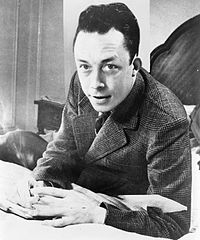 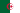 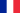 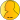 Твори А.Камю
«Сторонній»  (повість) (1942)
«Міф про Сізіфа» (есе) (1942)
«Чума»  (роман) (1947)
«Каліґула» ( п'єса )(1944) 
«Бунтівна людина»  (роман) (1951)
«Падіння»  (1956)
«Вигнання і царство»  (есе) (1957)
Біографія А.Камю
Альбер Камю народився 7 листопада 1913 року в містечку Мондові в Алжирі, яке на той час було французькою колонією, у сім'ї найманого сільськогосподарського робітника, що через рік після народження сина помер від поранення на полі бою Першої світової війни. Мати, іспанка за походженням, працювала прибиральницею в багатих сім'ях. Дитина зростала у злиднях. Освіту пощастило здобути тільки завдяки допомозі директора ліцею, який виклопотав для хлопця стипендію. У 1932—1936 рр. під час навчання в Оранському університеті (Алжир), Альберу доводилося тяжко працювати, що призвело до виснаження організму й він захворів на сухоти. Проте це не завадило йому бути життєрадісним, енергійним, жадібним до знань і розваг, чутливим і до краси середземноморської природи, і до глибин духовної культури.
Могила Альбера Камю в місті Лурмарен на півдні Франції
А.Камю:
 «Я був десь на півдорозі між злиднями і сонцем.  Злидні не дозволяли мені повірити, 
нібито все гаразд в історії та під сонцем; сонце навчало мене, що історія — це ще не все.  Змінити життя — так, але тільки не світ, який я обожнював».
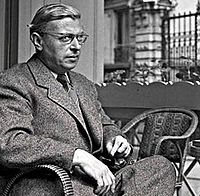 Жан-Поль Сартр
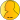 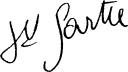 Твори Ж-П. СартраПереклади українською
Сартр Ж-П. Нудота.Мур.Слова. – К.: Вид-во Соломії Павличко "Основи", 1993. – 464 с.
Сартр Ж-П. Буття і ніщо: нарис феноменологічної онтології. – К.: Вид-во Соломії Павличко "Основи", 2001. – 855 с.
Сартр Ж-П. Нудота: роман, п'єси. – Х. : Фоліо, 2006. – 351 с.
Сартр Ж-П. Шляхи свободи. Трилогія. – Ч. 1: Зрілий вік. – К. : Юніверс, 2006. – 384 с.
Сартр Ж-П. Шляхи свободи. Трилогія. – Ч. 2: Відстрочення. – К. : Юніверс, 2008. – 448 с
Біографія Жан-Поль Сартра
Жан-Поль Сартр (англ. Jean-Paul Sartre) народився в Парижі і був єдиною дитиною в сім'ї. Його батько Жан-Батист Сартр, офіцервійськово-морських сил Франції, мати - Анна-Марія Швейцер. По материнській лінії Жан-Поль був двоюрідним племінником Альберта Швейцера. Коли Жан-Полю було лише 15 місяців, коли у нього помер батько. Родина перебралася в рідну домівку в Медоні.
	Освіту Сартр отримав в ліцеї Ла-Рошелі, закінчив Вищу нормальну школу (фр. École normale supérieure) в Парижі з дисертацією з філософії, стажувався у Французькому інституті в Берліні (1934). Викладав філософію в різних ліцеях Франції (1929-1939 і 1941-1944); з1944 року цілком присвятив себе літературній праці. Ще в студентські роки познайомився з Сімоною де Бовуар , що стала не просто супутницею його життя, але ще й автором-однодумцем.
	У 1929 році він закінчив Вищу нормальну школу й упродовж 1941–1945 років викладав у різних ліцеях (йому довелося зробити короткочасну перерву в зв’язку із службою в Збройних силах і перебуванням у військовому полоні).
	Разом з Сімоною де Бовуар і Морісом Мерло-Понті (англ. Maurice Merleau-Ponty) він заснував журнал «Нові часи» (Les Temps modernes). Виступав як прихильник миру на Віденському конгресі народів в 1952 році, в 1953 році був обраний членом Всесвітньої Ради Миру (англ.World Peace Council).
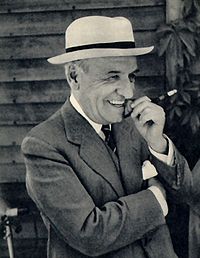 Твори Хосе Ортеґа-і-Ґассета
Роздуми про Дона Кіхота (1914)
Тема нашого часу (1921–1923)
 Безхребетна Іспанія (1921) (укр.)
 Дегуманізація мистецтва (1929) (укр.)
 Що таке філософія? (1929; опубліковано у 1957)
Бунт мас. (1930)
Положення науки та історичний розум (1934–1935)
Роздум про техніку(1939)
Історія як система (1941)
Ідея начала у Лейбніца та еволюція дедуктивної теорії (1947)
 Людина та люди (1956).
Біографія Хосе Ортеґа-і-Ґассета
Народився у Мадриді, в сім'ї головного редактора газети «Ель імпарсіаль» («Неупереджений»). Навчаючись в коледжі отців-ієзуїтів «Miraflores del Palo» в місті  Малага, Ортега бездоганно засвоїв латинь та давньогрецьку мову.  В 1904 році закінчив Мадридський університет Комплутенсе, захистивши при цьому докторські тези «El Milenario» («Тисячолітній»). Потім сім років провів в універистетах  Німеччини.
	Повернувшись до Іспанії, отримав призначення в Мадридський університет  Комплутенсе, де викладав до 1936 року, коли почалася громадянська війна.
Екзистенціалізм ґрунтується на такій програмі:
- замінити класичну  "філософію сутностей" філософією людського існування (екзистенції). Відчуження є загальною характеристикою буття людини в суспільстві. І філософія повинна допомогти людині, охопленій почуттям страху, тривоги, заклопотаності, знайти своє "Я", знайти сенс життя в самих безвихідних ситуаціях.
Основні ідеї екзистенціалізму:
1) відчуження людини від суспільства є фундаментальною характеристикою людського буття;
2) людина формує свою сутність власними вчинками та справами; людина може бути і ангелом і злочинцем (тобто, людина створює себе сама);
3) свобода розуміється як наявність вибору, і обираючи, людина несе відповідальність за свій вибір;
4) пізнавати свою сутність людина може лише у межовій (прикордонній)  ситуації ( наприклад, перед обличчям смерті, у разі втрати  чогось важливого для неї, ( наприклад, соціального статусу тощо), боротьби за суспільні блага тощо).
Основні поняття екзистенціалізму:
1) стурбованість (М. Хайдеггер: людина постійно про щось турбується, метушиться);
2) нудьга (А. Камю: досягаючи вершин, людина шукає пригод від нудьги, від відсутності подій в своєму житті);
3) нудота (Ж.-П. Сартр);
4) страх.
ЕКЗИСТЕНЦІАЛІЗМУ вважає:
-  особистість має протидіяти суспільству, державі, середовищу, ворожому «іншому», адже всі вони нав'язують їй свою волю, мораль, свої інтереси й ідеали;
-  вищу життєву цінність вбачає у свободі особистості;
- існування людини тлумачиться як драма свободи.
Екзистенціалізм підкреслює:
- людина відповідає за свої дії лише тоді, коли діє вільно, має свободу волі, вибору і засобів їхньої реалізації;
- формами прояву людської свободи є творчість, ризик, гра, пошук сенсу життя та інше.
Представники екзистенціалізму вважали, що центром філософії повинна  стати людина та її екзистенція (існування).
Адже сама людина є буттям, притому буттям особливим. Отже, шлях, який вибирають представники екзистенціалізму, не шлях від світу як буття до людини, а зворотний шлях - від людського буття до буття світу.